ANKARA ÜNİVERSİTESİDİL VE TARİH-COĞRAFYA FAKÜLTESİ
ÇAĞDAŞ TÜRK LEHÇELERİ VE EDEBİYATLARI BÖLÜMÜ
GÜNEY-BATI OĞUZ  GRUBU TÜRK LEHÇELERİ VE EDEBİYATLARI ANABİLİM DALI
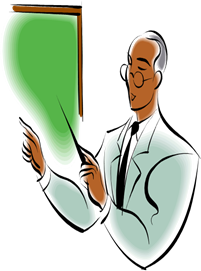 Bahar Dönemi / Yüksek Lisans  Dersi
Ders Kodu:  04015116
Ders Adı:  Türkmen Türkçesi Grameri II
HAFTALIK DERSLER 

1. Hafta	Ad ve ad yapımı
2. Hafta	Çokluk kategorisi
3. Hafta	İyelik kategorisi
4. Hafta	Durum kategorisi
5. Hafta	Bildirme kategorisi
6. Hafta	Zamirler
7. Hafta	Sıfatlar
8. Hafta	Ara sınav
9. Hafta	Sayılar ve numeratifler
10. Hafta	Zarflar
11. Hafta	Edatlar, parçacıklar, modal sözcükler
12. Hafta	Fiil ve fiil yapımı
13. Hafta	Kişi, zaman, görünüş, kılınış
14. Hafta	Tasarlama kipleri
15. Hafta	Ünlemler
16. Hafta	Sınav
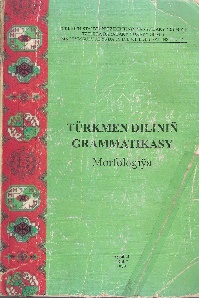 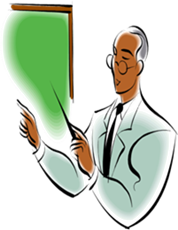 HAFTALIK DERSLER 
13. Hafta	 Fiil ve fiil yapımı
IŞLIKLERIŇ LEKSIK-GRAMMATIK AÝRATYNLYKLARY
Zatlaryň, şahsyň hereketini, gymyldysyny (ýöre, git, gel) we hereket ýagdaýyny (ekmek, eremek, doňmak) görkezýän sözlere işlik diýilýär. 
Hereketi ýa-da onuň geçiş ýagdaýyny, alamatlaryň ýüze çykmagyny, üýtgemegini, bir adama ýa-da bir zada bolan gatnaşygy gymyldy-hereket hökmünde aňladýan söz topary bolan işlikler dilde uly ähmiýete eýedir, köp taraply hem giň ulanylýan söz toparydyr. 
turmak, 
işlemek, 
çekmek, 
halamak, 
şatlanmak, 
garalmak
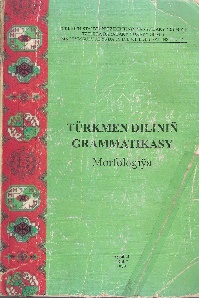 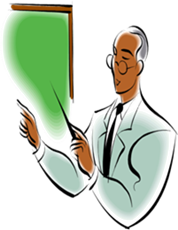 HAFTALIK DERSLER 
13. Hafta	 Fiil ve fiil yapımı
IŞLIKLERIŇ LEKSIK-GRAMMATIK AÝRATYNLYKLARY
1.Bir zadyň gymyldy-hereketini atlandyrýarlar: 

çykmak, turmak, oturmak, durmak, çalmak, gonmak... 

2.Ýagdaýy we onuň üýtgemegini aňladýarlar: 

ýagmak, eremek, doňmak, açylmak, ýatmak, sürmek, garalmak, 
tutulmak, turşamak...
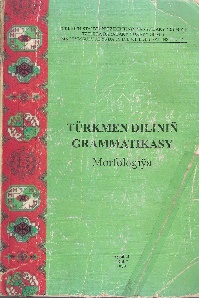 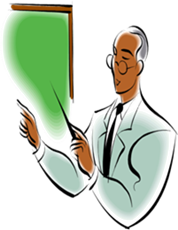 HAFTALIK DERSLER 
13. Hafta	 Fiil ve fiil yapımı
IŞLIKLERIŇ LEKSIK-GRAMMATIK AÝRATYNLYKLARY
3.Kimdir birine ýa-da nämedir bir zada gatnaşygy bildirýärler: 
hasaplamak, 

gynanmak, 

garşylamak, 

ugratmak, 

kowmak, 

soramak... .
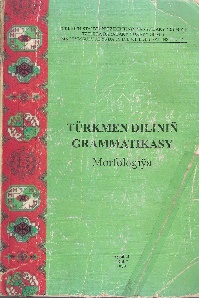 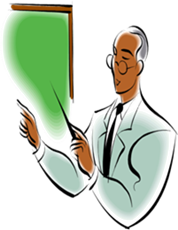 HAFTALIK DERSLER 
13. Hafta	 Fiil ve fiil yapımı
IŞLIKLERIŇ LEKSIK-GRAMMATIK AÝRATYNLYKLARY
Türkmen dilinde işlikler many taýdan iki esasa görä bölünýärler: 

1.Hereket (dinamik) işlikleri we hereket düşünjesini bildirýän (statik) işlikler 

2. Täsirini geçirýän we geçirmeýän islikler
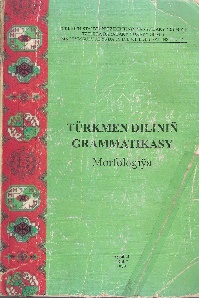 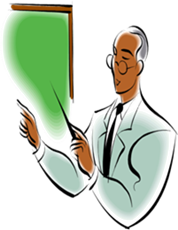 HAFTALIK DERSLER 
13. Hafta	 Fiil ve fiil yapımı
IŞLIKLERIŇ LEKSIK-GRAMMATIK AÝRATYNLYKLARY
1.Hereket işlikleri. 

Dinamik işlikler başgaça hakyky işlikler ýa-da hereket işlikleri diýlip hem atlandyrylýarlar. 
Beýle gymyldy zadyň hereket netijesinde bir ýerden ikinji bir ýere ornuny üýtgetmegi bilen bagly bolýar. 
Munda esasan, göze görünýän hereket nazarda tutulýar. 

Maşyn ýöreýär. 
Ol ýerinden turdy. 
Talyplar geldiler.
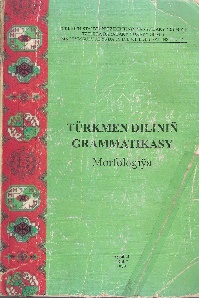 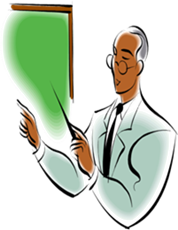 HAFTALIK DERSLER 
13. Hafta	 Fiil ve fiil yapımı
IŞLIKLERIŇ LEKSIK-GRAMMATIK AÝRATYNLYKLARY
2. Hereket düşünjesini bildirýän işlikler. 

Statik işlikler göze görünmeýän hereketi aňladýarlar. 
Asuda halda duran zatlaryň hemişe hereketdedigi bilen bagly düşünjä görä predmetler hiç hili hereket etmese-de olaryň içinde dürli prosesler dowam edýär. 

 Agaç ösýär. 
Adam oýlanýar. 
Çaga ulalýar. 
Oglan dymýar. 
Gyz şol wakany ýatlady.
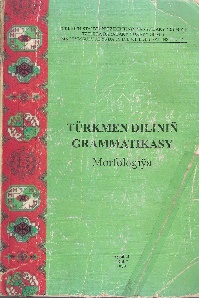 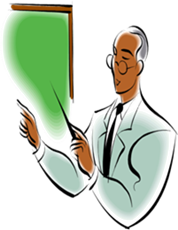 HAFTALIK DERSLER 
13. Hafta	 Fiil ve fiil yapımı
IŞLIKLERIŇ LEKSIK-GRAMMATIK AÝRATYNLYKLARY
Täsirini geçirýän işlikler özüne ýeňiş düşümdäki sözüň-obýektiň baglanmagyny talap edip, hereketiň täsirini şol obýekte geçirýärler. 

 Gör: (nämäni?) Sapary gör, dünýäni gör. 

Al: kKtaby al, alkyş al, 

Zyň: gahary zyň, çilimi zyň, hapany zyň.
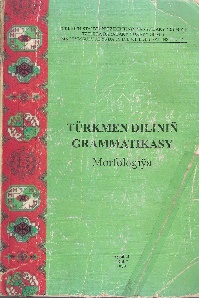 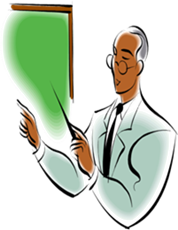 HAFTALIK DERSLER 
13. Hafta	 Fiil ve fiil yapımı
IŞLIKLERIŇ LEKSIK-GRAMMATIK AÝRATYNLYKLARY
Täsirini geçirmeýän işlikler özüne obýektiň baglanmagyny talap etmeýän işlikler, şeýlelikde hereketiň täsiriniň geçýän obýektini görkezip bilmeýän işlikler ýa-da obýekt bilen bagly bolmadyk işliklerdir. 

Çykmak, gorkmak, ürkmek işlikleri  

obýekt talap etmeýär, ýeňiş düşümdäki söz bilen baglanyp bilmeýär , netijede täsirini geçirip bilmeýar.
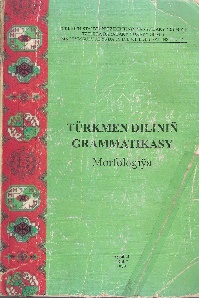 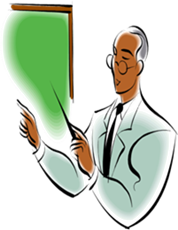 HAFTALIK DERSLER 
13. Hafta	 Fiil ve fiil yapımı
IŞLIKLERIŇ LEKSIK-GRAMMATIK AÝRATYNLYKLARY
Türkmen dilinde işlikleriň üçünji bir topary täsirini hem geçirýän, hem geçirmeýän işliklerdir. 

 gülle: Pagta gülledi. Keçäni güllediler.

 geç: Günäni geç. Ýoldan geç. Bergini geç. 

Bu ýagdaý işlikleriň köpmanylylygy bilen baglydyr.
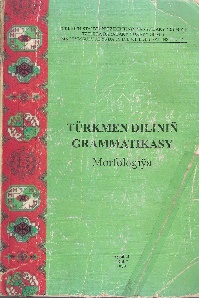 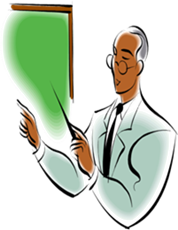 HAFTALIK DERSLER 
13. Hafta	 Fiil ve fiil yapımı
II. Işlikleriň morfologik alamatlary
Morfologik taýdan iň özboluşly hem çylşyrymly söz topary işliklerdir.
Bu kategoriýanyň esasy aýratynlygy-da onuň köp sanly grammatik manylary özünde jemleýänligidir. 
Işlikler aýdylýan zadyň gepleşige gatnaşyja, sözlenýän pursata, hakykata gatnaşygyny görkezýän grammatik kategoriýalary bilen häsiýetlenýärler. 

Işlikler söz ýasaýjy we şekil ýasaýjy ülňüleriň aýratyn ulgamy bilen häsiýetlenýär. 
Şeýlelikde, her bir işlikde dereje, zaman, şahs, şekil, barlyk we ýokluk, ýöňkeme ýaly grammatik kategoriýalar jemlenip biler.
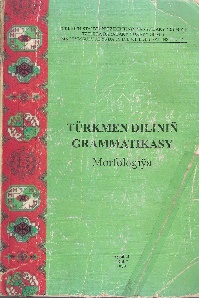 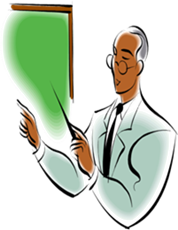 HAFTALIK DERSLER 
13. Hafta	 Fiil ve fiil yapımı
II. Işlikleriň morfologik alamatlary
1.Diňe işlik ýaşaýjy hususy goşulmalara eýedir. 
Olardan 
-a/-e, 
-la/-le, 
-jar/-jer, 
-al/-el, 
-ar/-er we ş.m. 
İsimden  işlik ýasaýarlar hem-de işlikden işlik ýasaýan 
-ala/-ele, 
-mala/-mele, 
-jakla/-jekle 
ýaly hususy asyl ýasaýjylary bar.
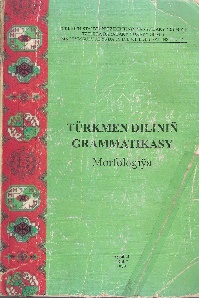 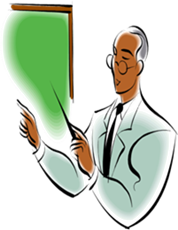 HAFTALIK DERSLER 
13. Hafta	 Fiil ve fiil yapımı
II. Işlikleriň morfologik alamatlary
2.Işlikleriň diňe özüne degişli bolup, başga söz toparlarynda ulanylmaýan dereje goşulmalary bar. 

3. Işlikler ýörite goşulmalar arkaly zaman aňladýarlar. 

4. Işlikler birnäçe şekil ýasaýjy goşulmalar bilen sözleme baglanýarlar. 

5. Her işlik şekili diňe özüne mahsus barlyk hem-de ýokluk galypynda ulanylýarlar.
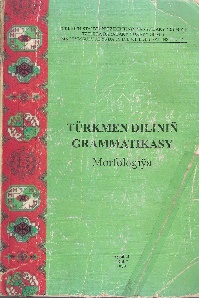 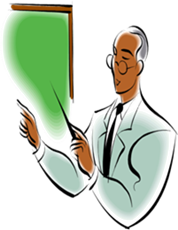 HAFTALIK DERSLER 
13. Hafta	 Fiil ve fiil yapımı
II. Işlikleriň morfologik alamatlary
6. Işlikleriň üýtgeýiş aýratynlygy beýleki söz toparlarynyňkydan has-da tapawutly bolup, işlikler şahs aňladýan ýa-da aňlatmaýan şekil ýasaýjylar arkaly hem-de ýörite işlik ýöňkemeleri arkaly üýtgeýärler. 

Işlikleriň üýtgemek ukyby has giňdir. Işlikler üýtgände, sözde täze leksik many ýüze çykman, sözüň grammatik manylary üýtgeýär hem-de gymyldy- hereketiň bolup geçişiniň dürli görnüşleri, ýagdaýlary aňladýarlar.
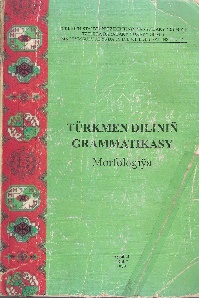 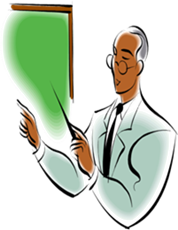 HAFTALIK DERSLER 
13. Hafta	 Fiil ve fiil yapımı
III. Işlikleriň sintaktik hyzmaty
Sözlemiň anyk hem düşnükli düzülmeginde, aýdyň şekillenmeginde we pikiriň esasyny aňlatmakda işlikleriň esasy orny bardyr. 

Sözlemde işlikler esasan habar bolýarlar. 
Beýleki söz toparlary hem ulanylyşy taýdan sözlemiň habary hyzmatynda gelip bilerler. 
Emma sintaktik nukdaýnazardan işlik söz toparynyň habar bolmak mümkinçiligi örän uludyr. 
Işlikleriň zaman şekilleri, buýruk, hökmanlyk, hyýal şekilleri we ş.m. habar bolup bilýärler.
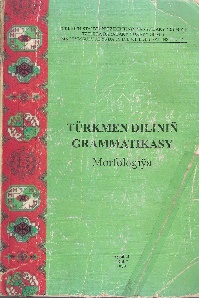 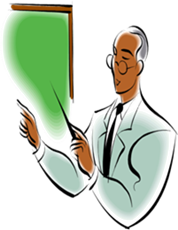 HAFTALIK DERSLER 
13. Hafta	 Fiil ve fiil yapımı
III. Işlikleriň sintaktik hyzmaty
Emma ortak işlikler sözlemde öz hyzmatynda gelende işlik aýyrgyçlary bolýarlar we subýekti aýyklaýarlar. 

Sözlemde işliklere atlar, hallar, çalyşmalar, belli bir şekilde gelen işlikler bilen aýyklanýarlar. 

Mydama işlige baglanýan hal işlik şekili hal-ýagdaý doldurgyjy bolýar.
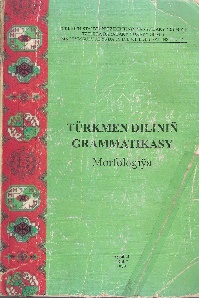 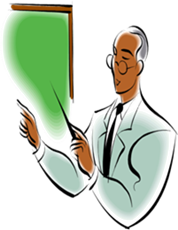 HAFTALIK DERSLER 
13. Hafta	 Fiil ve fiil yapımı
III. Işlikleriň sintaktik hyzmaty
Işligiň şert şekili, 

esasan, eýerjeň sözlemiň habary ýa-da goşma işligiň işlikden bolan esasy sözi hökmünde ulanylyp bilner. 

Emma käte arzuw aňladýan sözlemiň (gutarnykly sözlemiň) habary hem bolup biler.
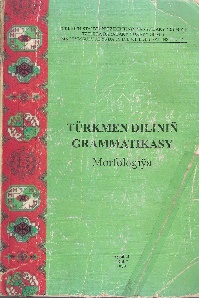 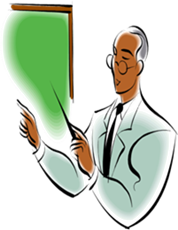 HAFTALIK DERSLER 
13. Hafta	 Fiil ve fiil yapımı
III. Işlikleriň sintaktik hyzmaty
Işligiň nämälim şekili düýp işlige goşulyp, hereket-iş adyny bildirýän ýasama ady hasyl edýär, atlar bilen işlikleriň häsiýetlerini özünde jemleýän ýasama sözi hasyl edýär. 

Şol sebäpli -mak/-mek goşulmasyny kabul eden işlikler sözlemde atlar ýaly ulanylyp hem-de eýe hyzmatynda gelip bilýärler. 

Şeýlelikde, işlikler öz şekilleriniň köpdürlüdigine görä, sözlemiň islendik agzasy bolup bilýän, esasy, kategorial hyzmaty habaryň wezipesini ýerine ýetirmek bolan söz toparydyr. 
Işlikler